新增圖像
2
打開心智圖檔案
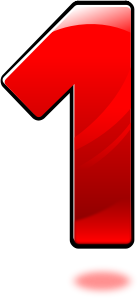 （宜蘭縣版學生資訊課程教材）Chrome OS 版本
點選要加入的圖像標題
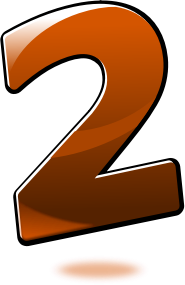 （宜蘭縣版學生資訊課程教材）Chrome OS 版本
點選「新增圖像」
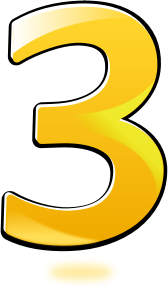 （宜蘭縣版學生資訊課程教材）Chrome OS 版本
選擇圖像
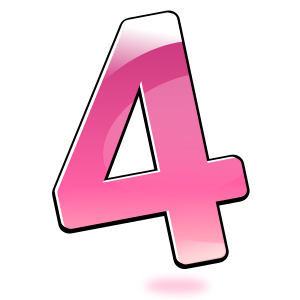 （宜蘭縣版學生資訊課程教材）Chrome OS 版本
點擊完成     圖示
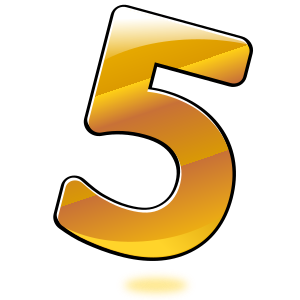 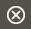 （宜蘭縣版學生資訊課程教材）Chrome OS 版本
標題加入圖像
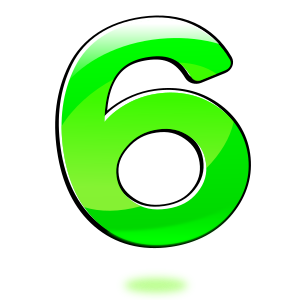 （宜蘭縣版學生資訊課程教材）Chrome OS 版本